ОРГАНИЗАЦИЯ ПРОВЕДЕНИЯЕДИНОГО ГОСУДАРСТВЕННОГО ЭКЗАМЕНА
для руководящих сотрудников
пунктов проведения экзаменов

БЛАНКИ И ФОРМЫ ППЭ
Предварительная подготовка материалов
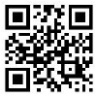 Печать из файла на день экзамена
1 на ППЭ
1
Акт готовности ППЭ (ППЭ-01)
1 на ППЭ
2
Апелляция о нарушении установленного порядка проведения ГИА (ППЭ-02)
1 на ППЭ
3
Протокол рассмотрения апелляции о нарушении установленного порядка проведения ЕГЭ (ППЭ-03)
4
Отчет члена Государственной экзаменационной комиссии в ППЭ (ППЭ-10)
1 на ППЭ
1 на аудиторию
5
Ведомость коррекции персональных данных участников ЕГЭ в аудитории (ППЭ-12-02)
1 на аудиторию
6
Ведомость использования дополнительных бланков ответов №2 (ППЭ-12-03)
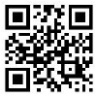 Печать из файла на день экзамена
7
Ведомость учета времени отсутствия участников ГИА в аудитории (ППЭ-12-04МАШ)
Необходимое кол-во  на ППЭ
8
Протокол проведения ЕГЭ в ППЭ (ППЭ-13-01)
1 на ППЭ
9
Ведомость выдачи и возврата экзаменационных материалов по аудиториям ППЭ (ППЭ-14-02)
1 на ППЭ
10
Контроль изменения состава работников в день экзамена (ППЭ-19)
1 на ППЭ
11
Акт об идентификации личности участника ГИА (ППЭ-20)
1 на ППЭ
12
Акт об удалении участника ГИА (ППЭ-21)
1 на ППЭ
13
Акт о досрочном завершении экзамена (ППЭ-22)
1 на ППЭ
Печать из сборника форм
14
Акт о недопуске участника в ППЭ
2 на ППЭ
3
Акты (протоколы) готовности
Протокол технической готовности аудитории
ППЭ-01-01
Протокол технической готовности штаба ППЭ
ППЭ-01-02
АКТготовностиППЭ
ППЭ-01
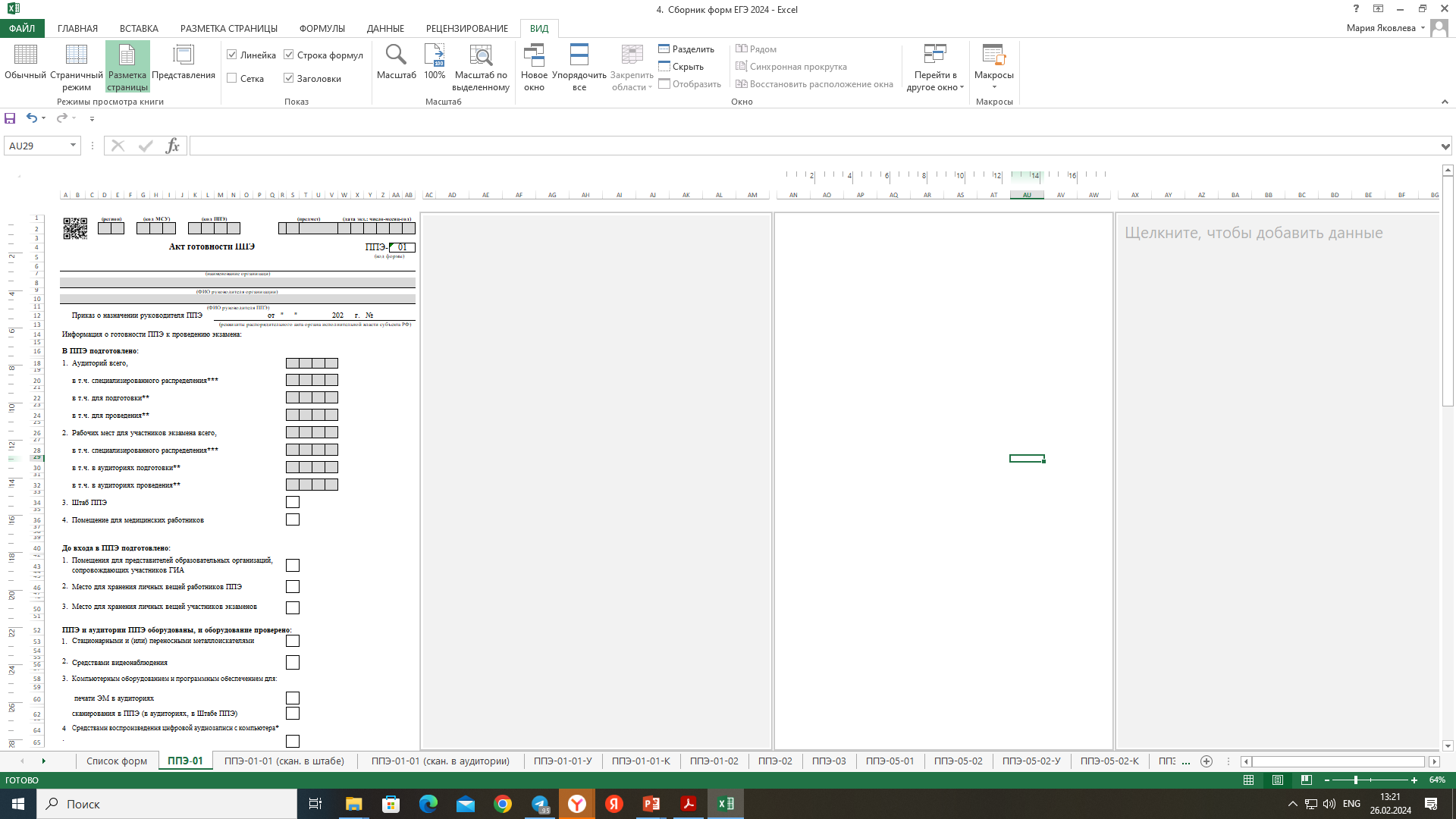 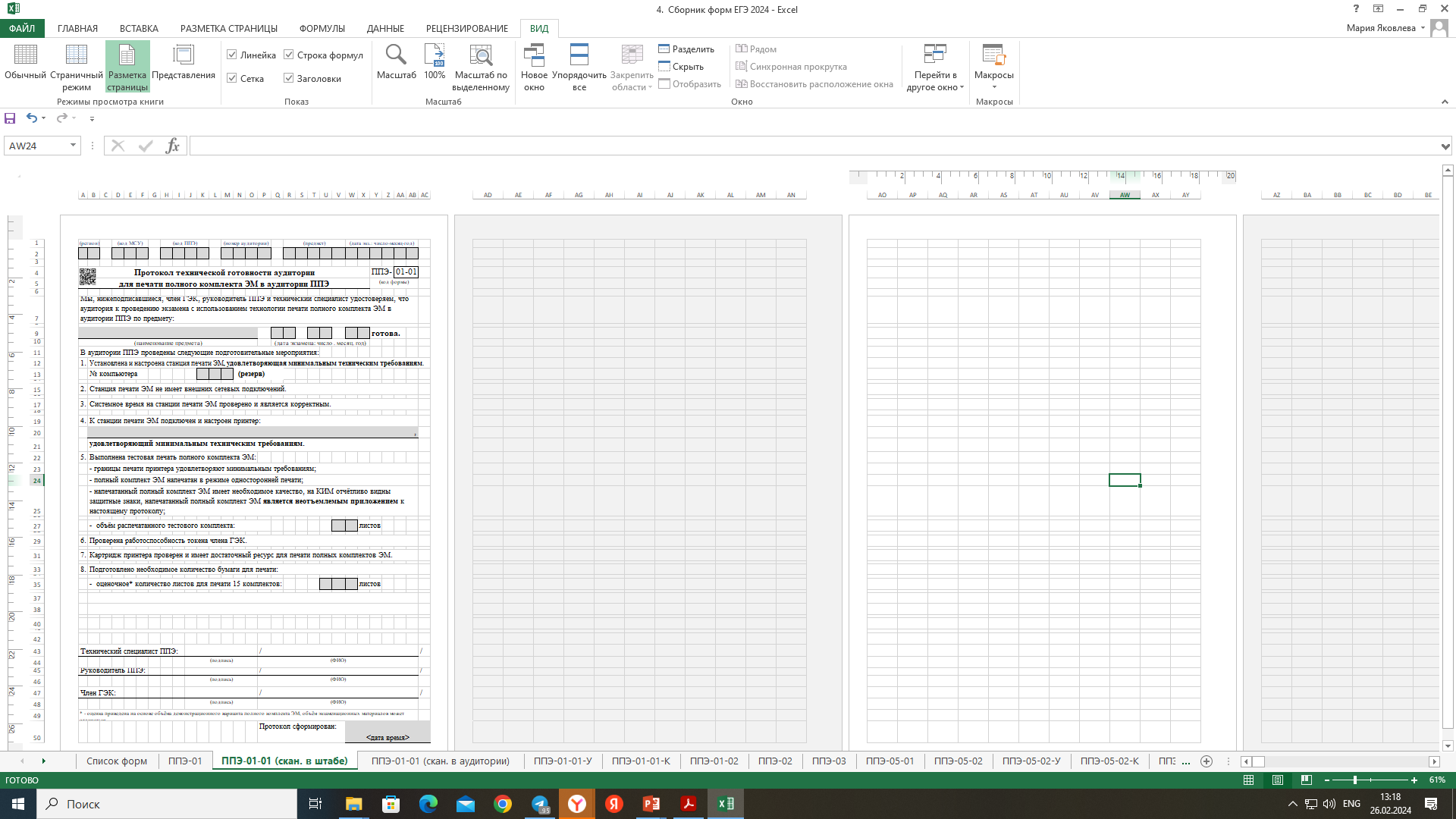 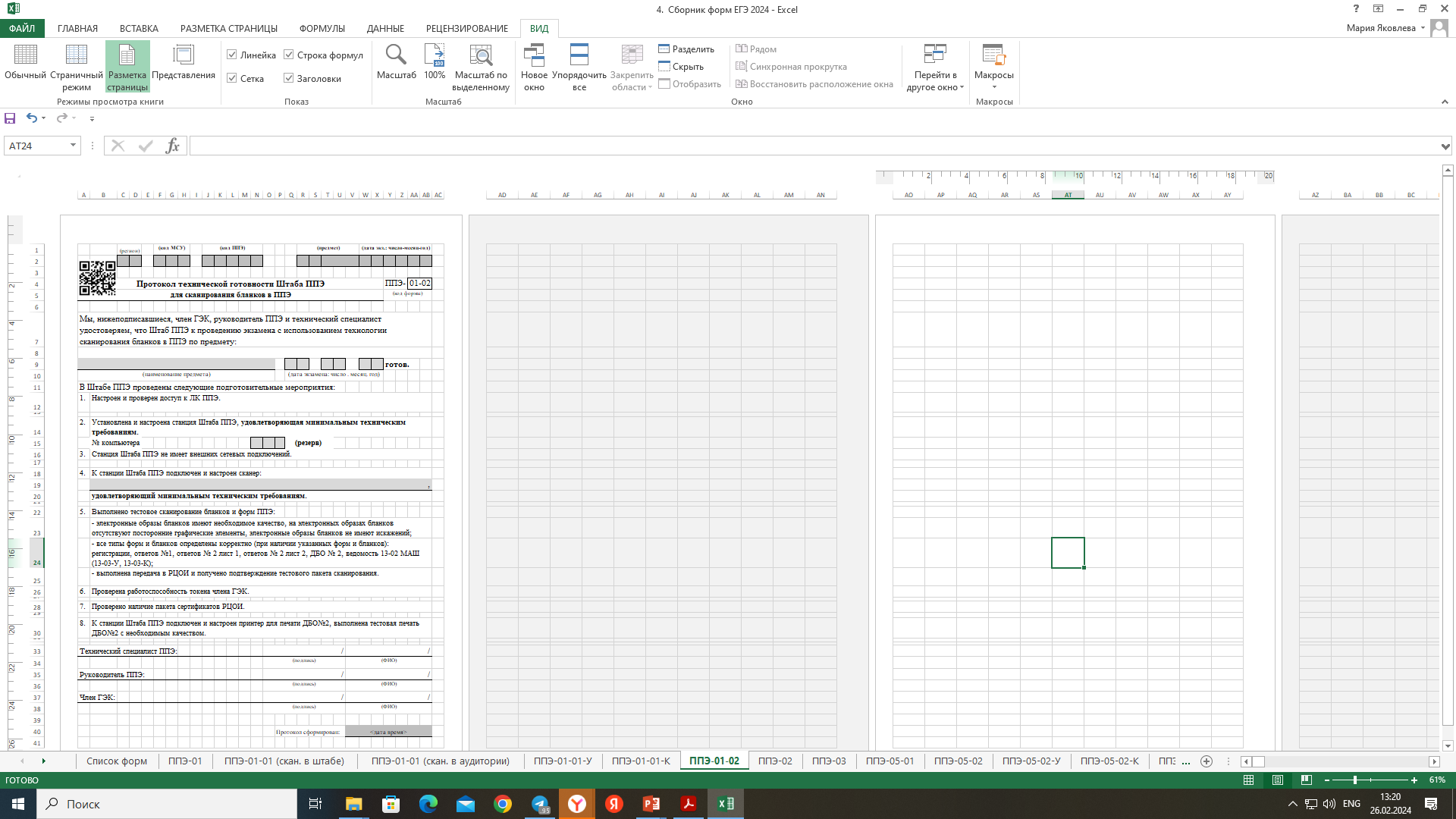 Печатается в Штабе 
из Пакета руководителя
Печатается в аудитории
Печатается в Штабе
протоколы готовности
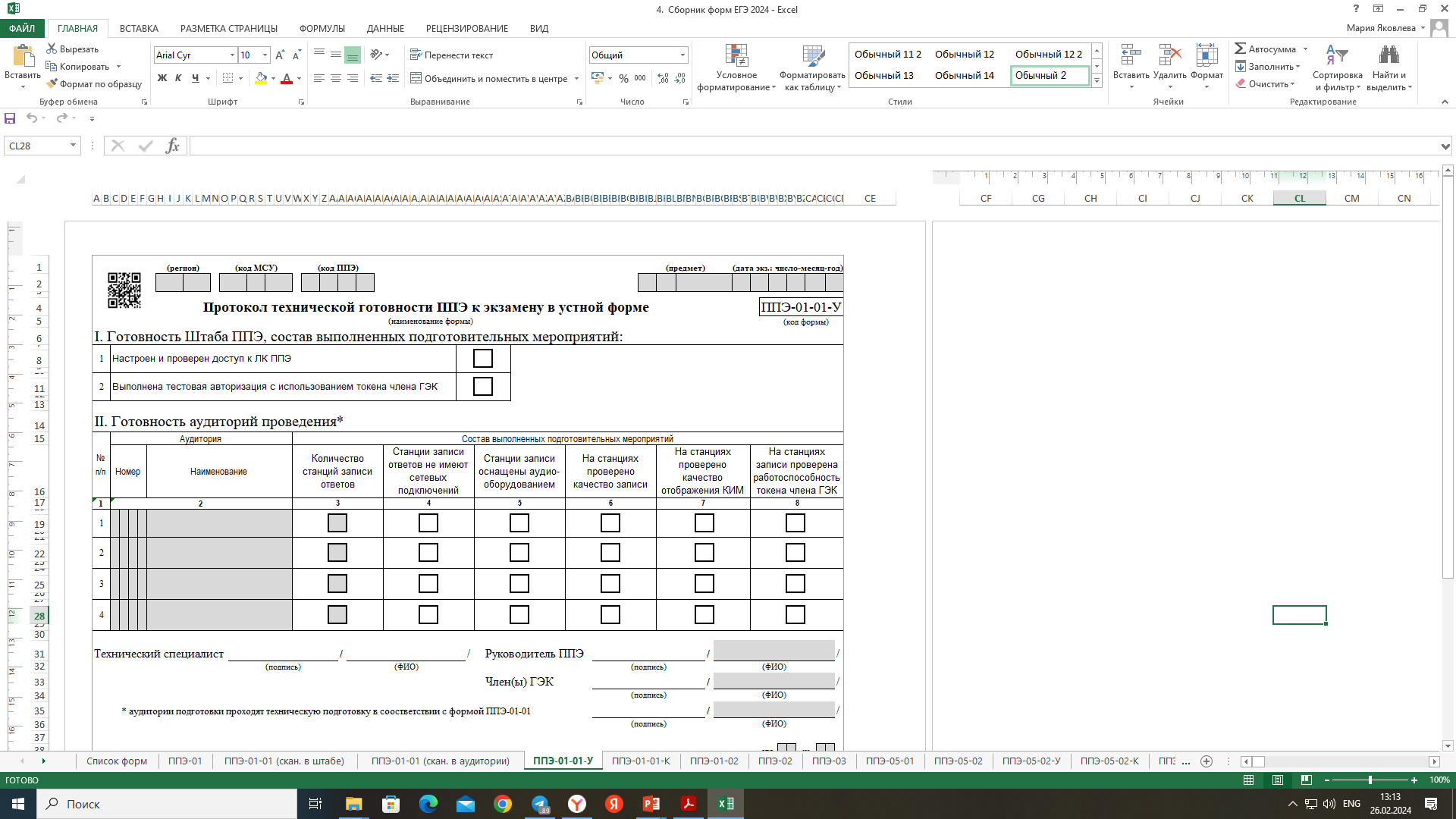 Протокол техническойготовностиППЭ к экзамену в устной форме 
ППЭ-01-01-У
Получение от РЦОИ
протоколы готовности
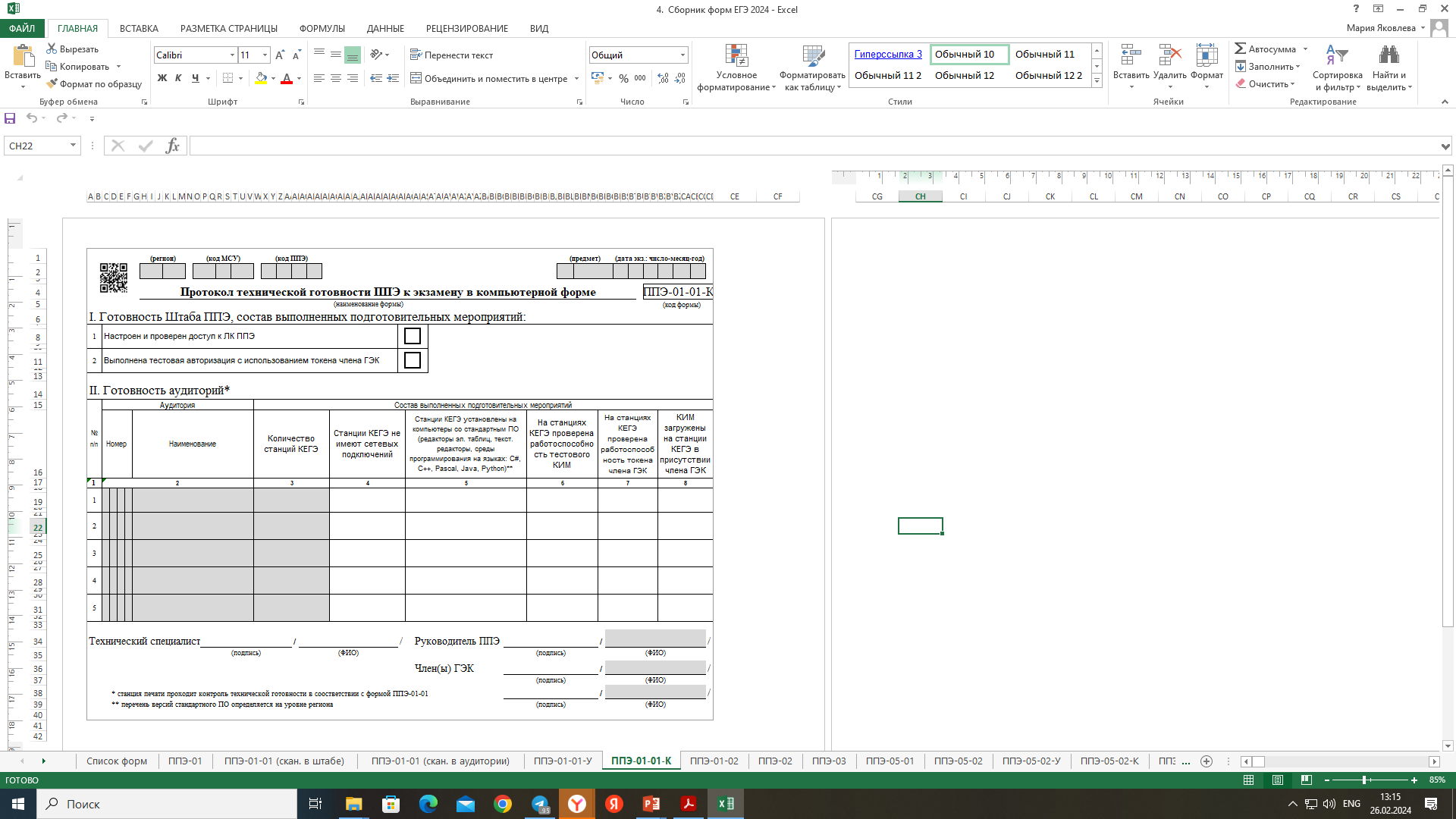 Протокол техническойготовностиППЭ к экзамену в компьютерной форме 
ППЭ-01-01-К
Получение от РЦОИ
(кол-во станций – 
по базе)
Вход сотрудников
(по предъявлении паспорта)
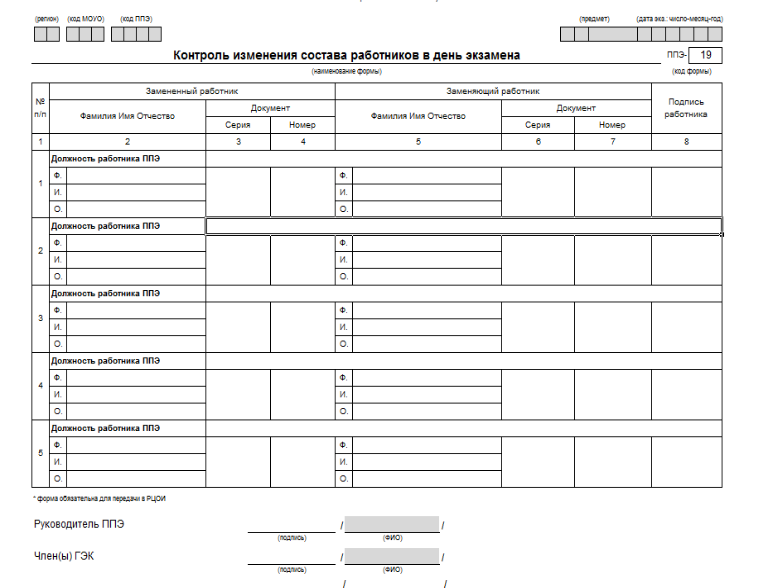 7
АКТ ПРИЕМА-ПЕРЕДАЧИ ЭМ ППЭ-14-01
Печатается в ППЭ
АКТ ПРИЕМА-ПЕРЕДАЧИ ЭМ ППЭ-14-01
АКТ ПРИЕМА-ПЕРЕДАЧИ ЭМ ППЭ-14-01-У, 14-01-К
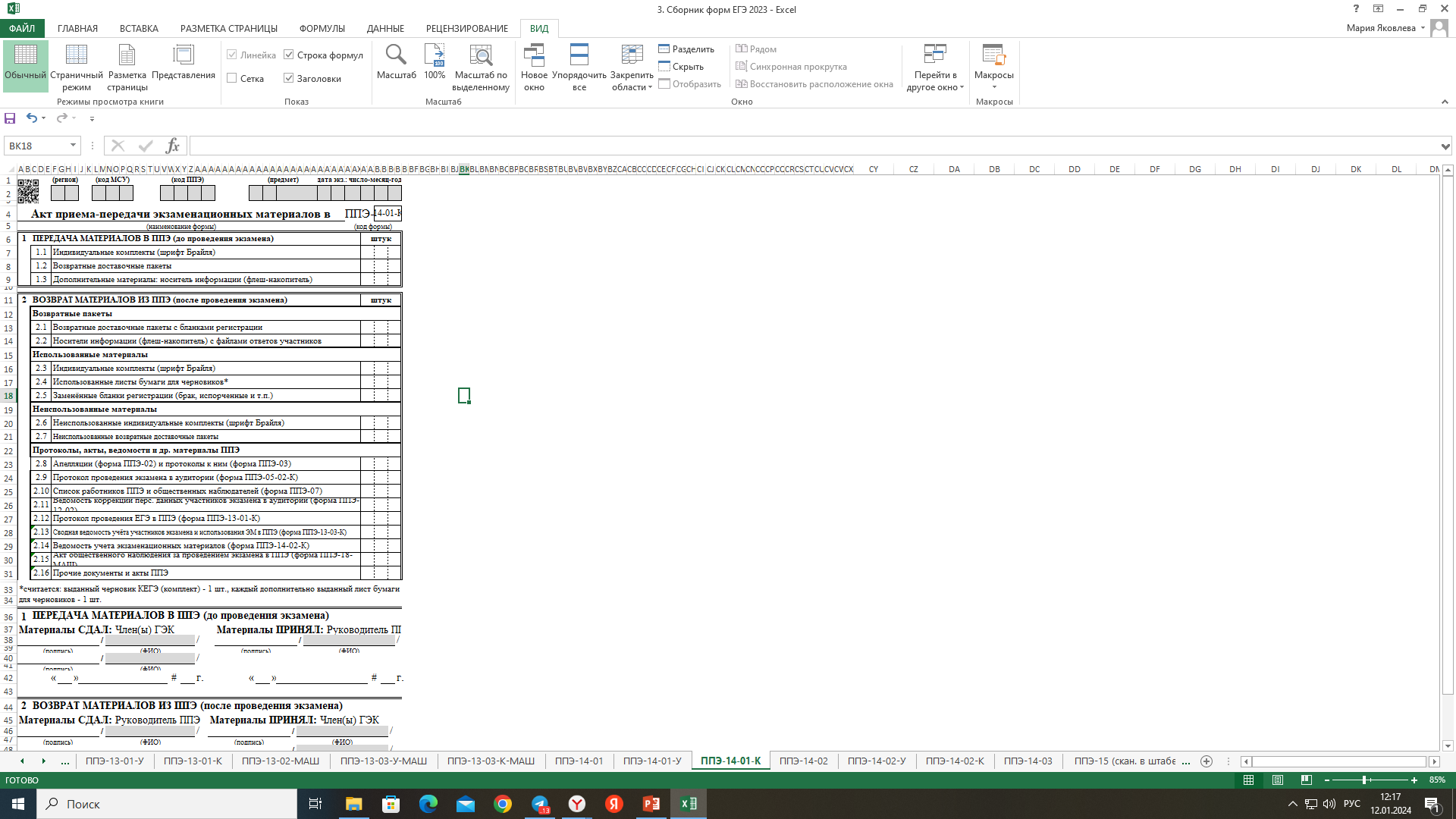 УчЁт эм
УчЁт эм
УчЁт эм
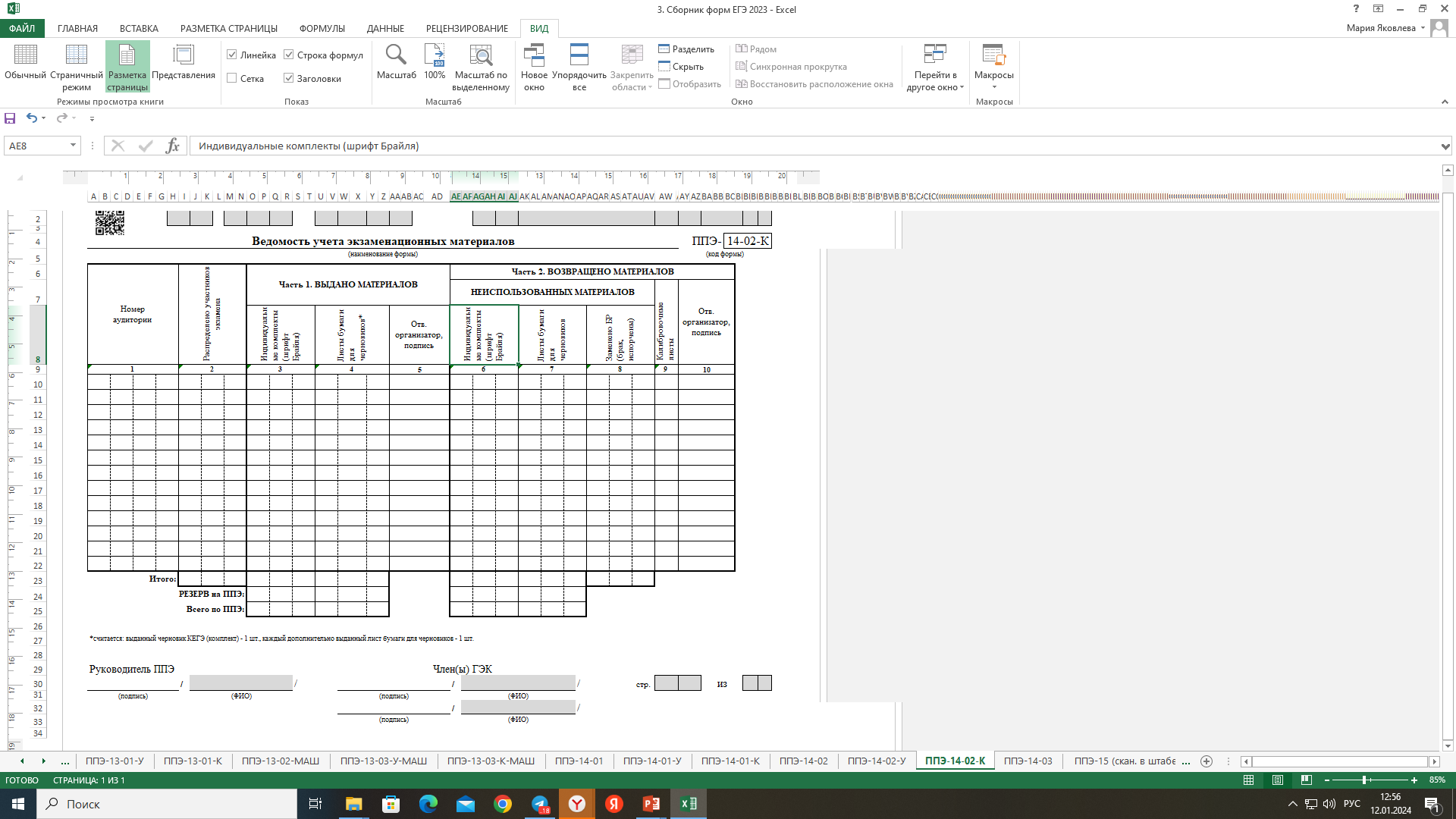 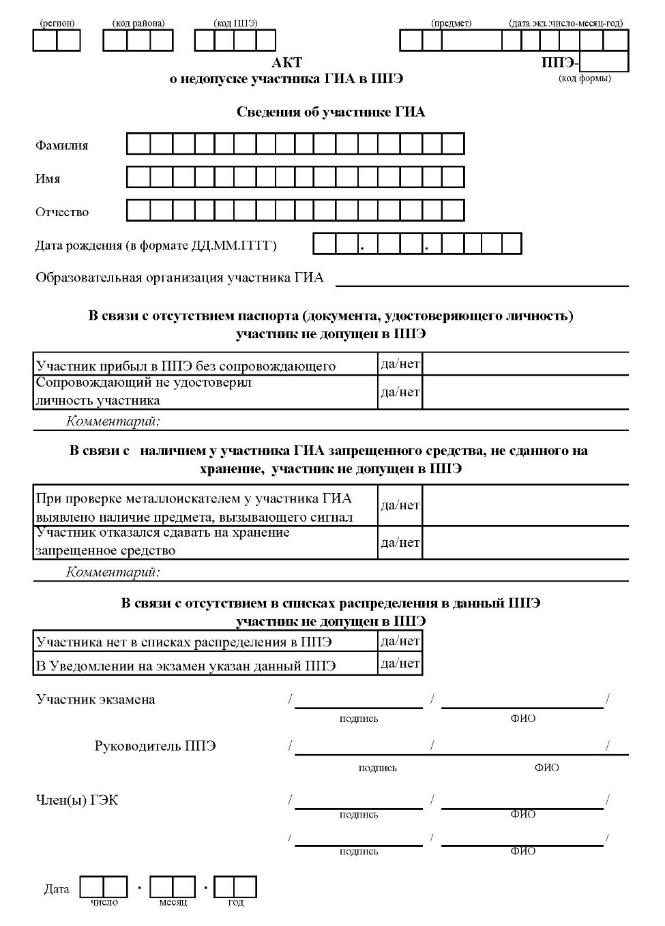 Вход участников в ппэ
По предъявлении паспорта
При наличии в списках распределения
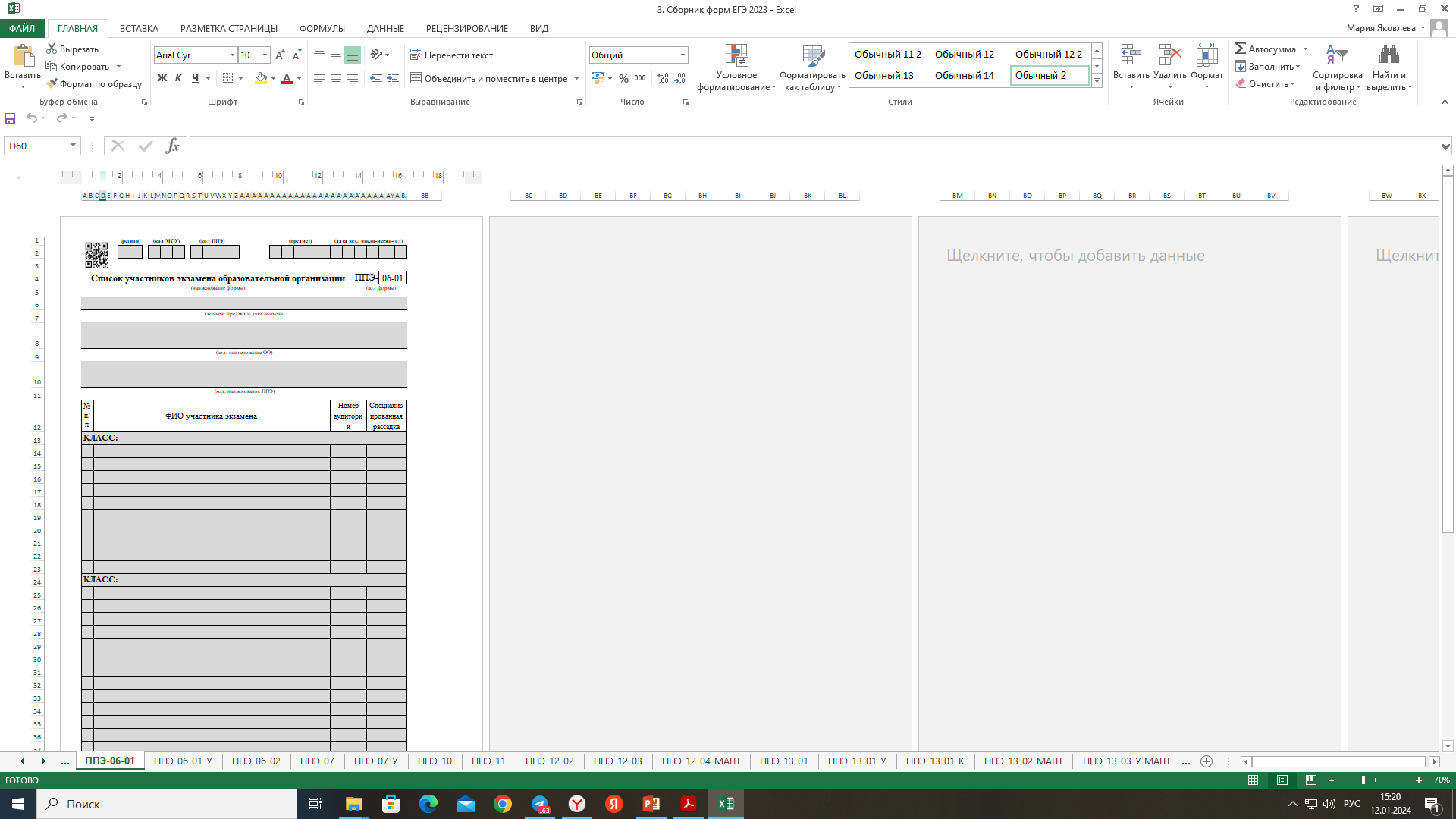 оформляется в 2 экземплярах
14
Акт об идентификации личности участника ГИА передается участнику экзамена, который сдаёт его организатору на входе в аудиторию. По окончании экзамена организатор в аудитории сдаёт данную форму руководителю ППЭ вместе с остальными материалами
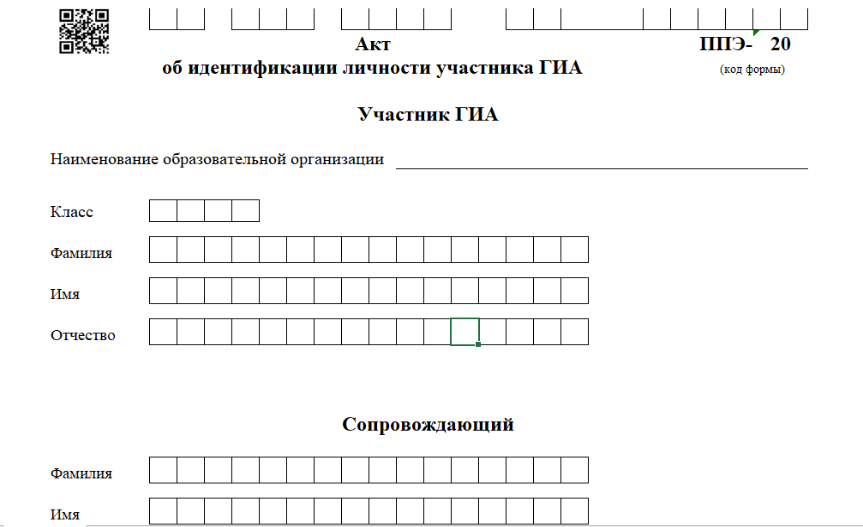 15
Допуск участников ЕГЭ в аудитории ППЭ (с 900)
Сверить реквизиты документа, удостоверяющего личность участника, с информацией в протоколе проведения ГИА в аудитории (ППЭ-05-02)
Отметить явку участника ЕГЭ в аудиторию ППЭ (ППЭ-05-02)
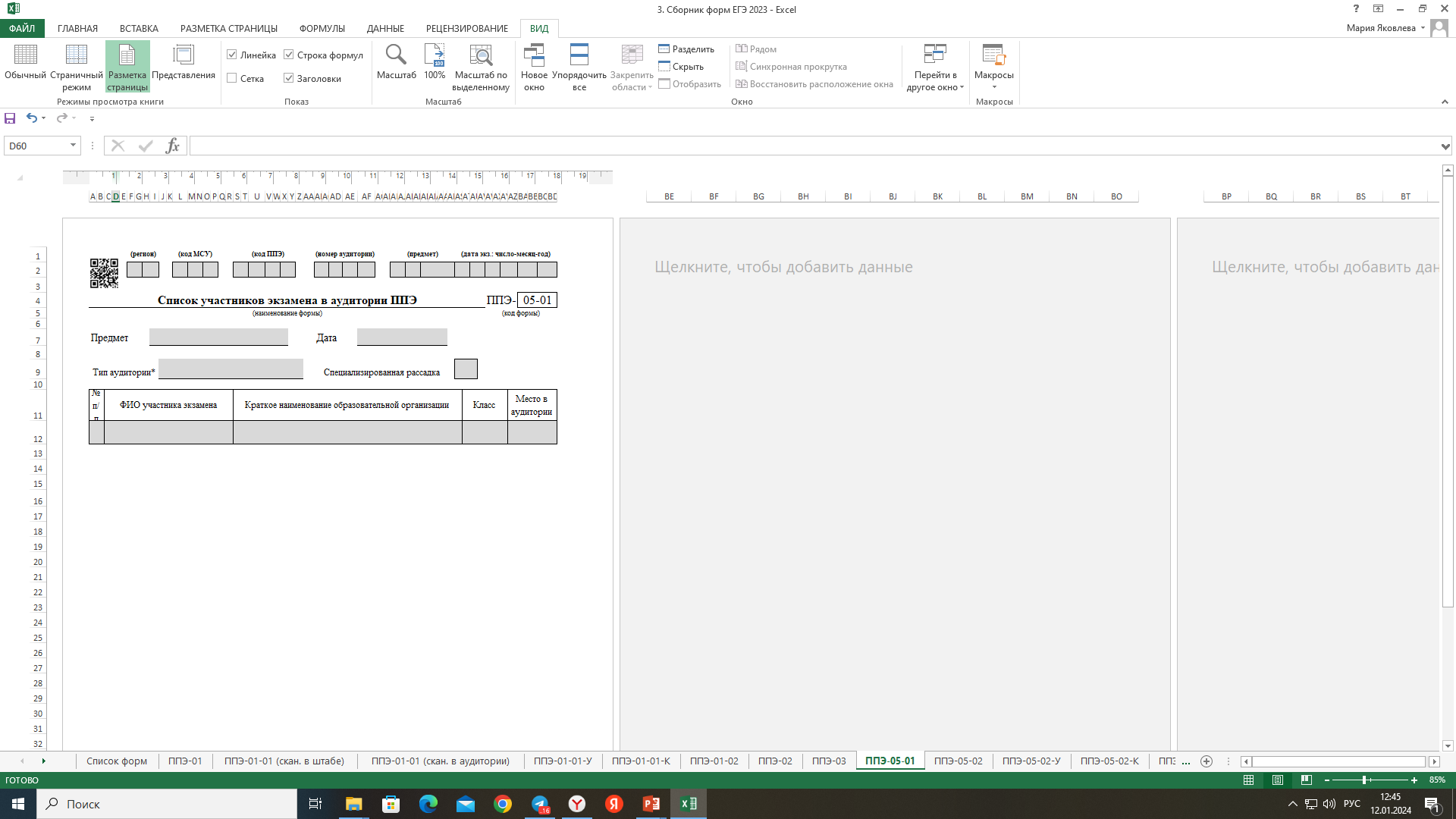 У входа в аудиторию
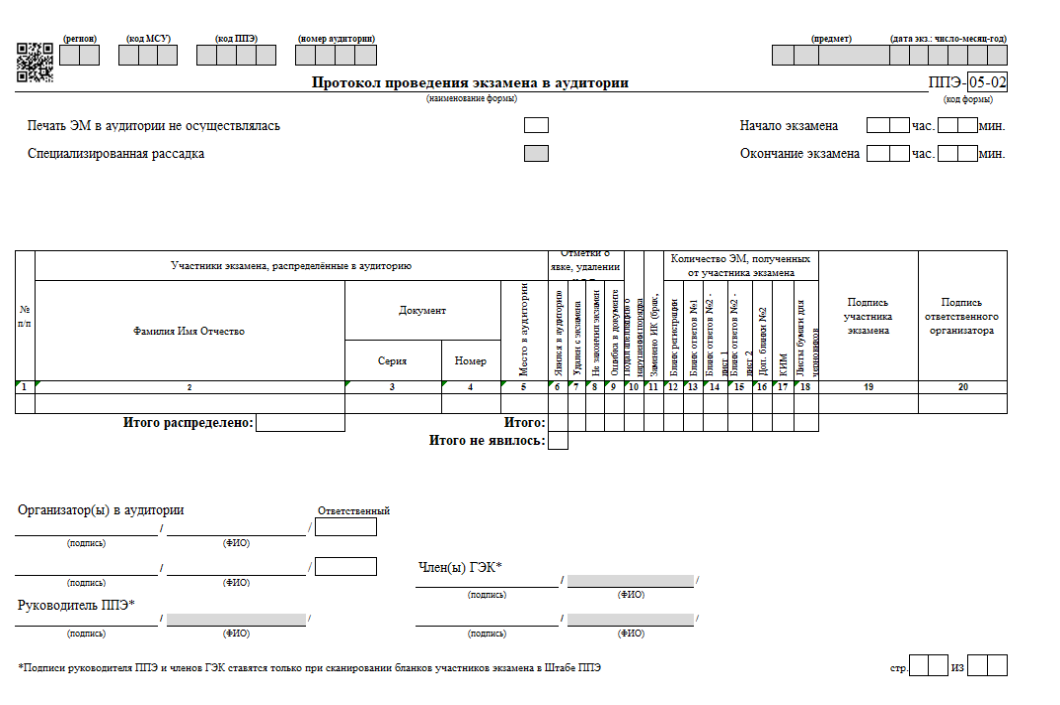 У организатора
17
Допуск участников ЕГЭ в аудитории ППЭ
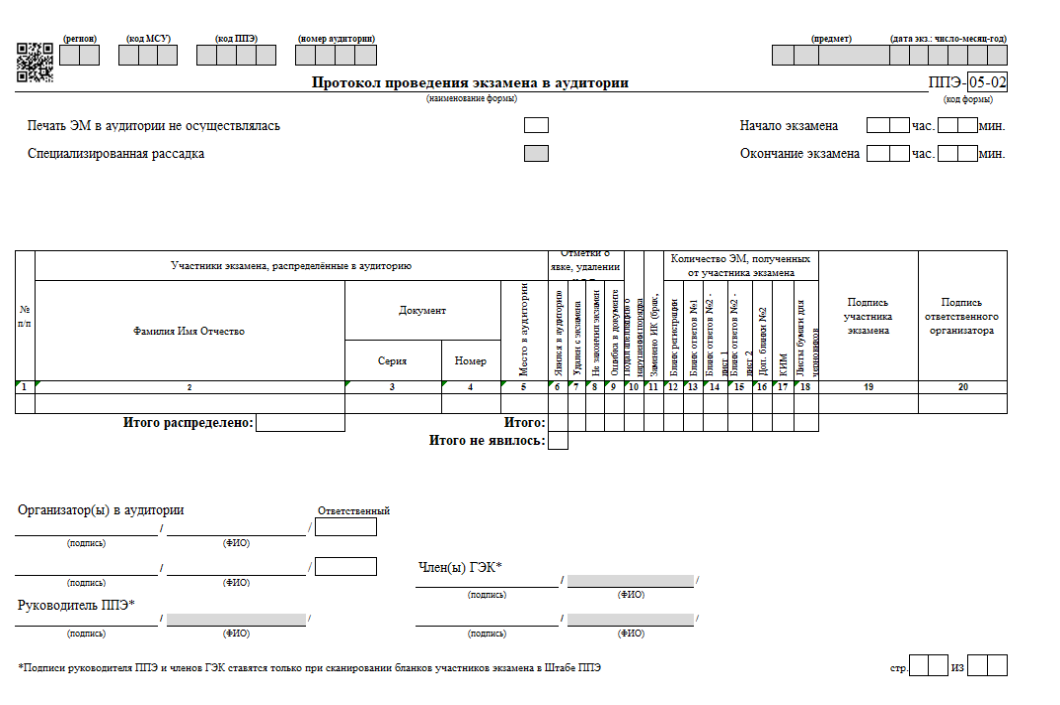 18
форма ППЭ-12-02
Заполнить Ведомость коррекции персональных данных участников ГИА в аудитории, если требуется
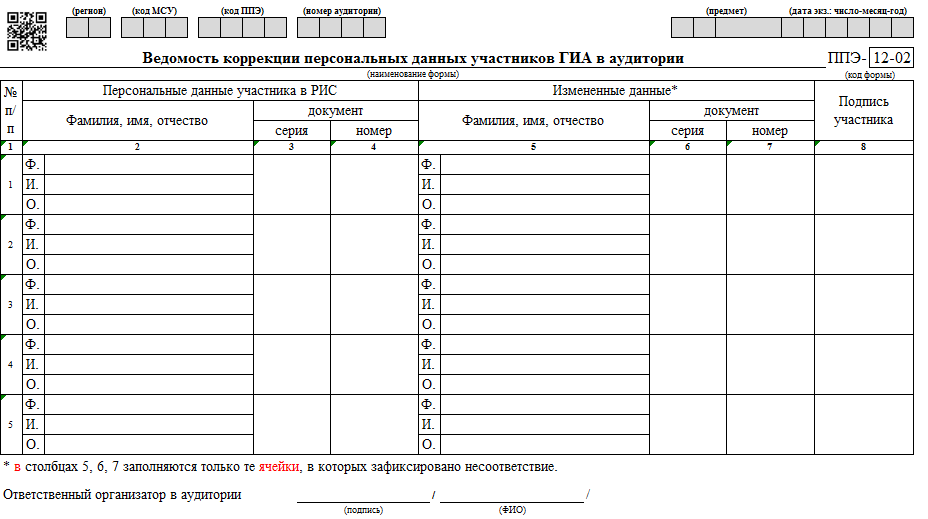 Состав индивидуального комплекта ЕГЭ
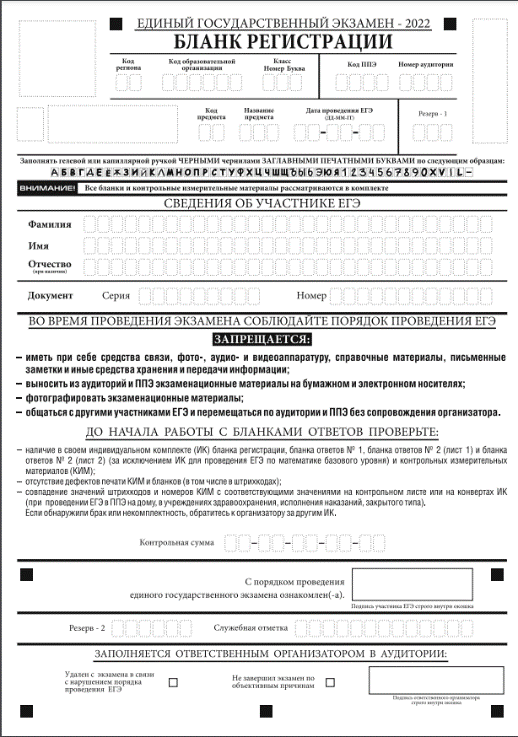 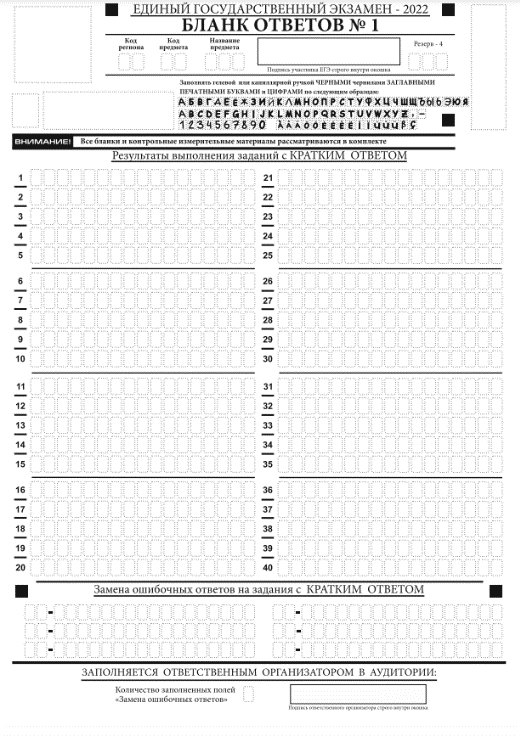 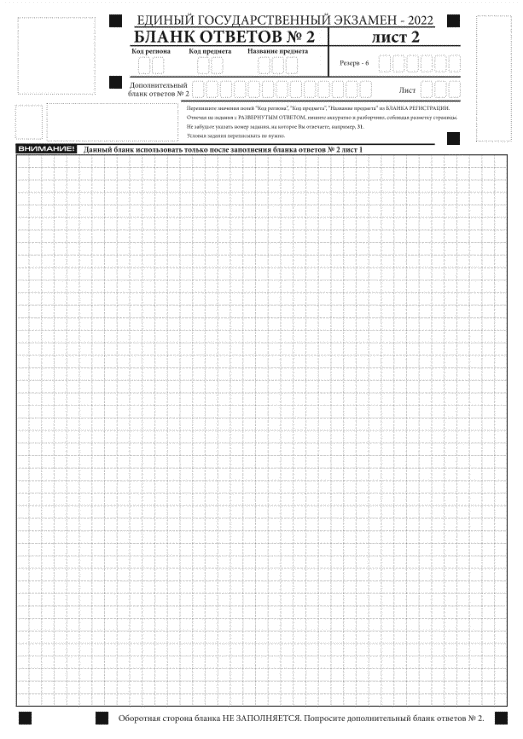 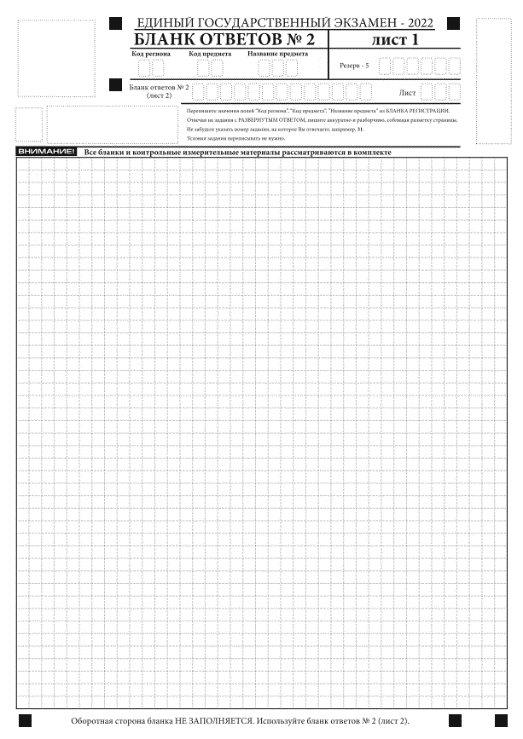 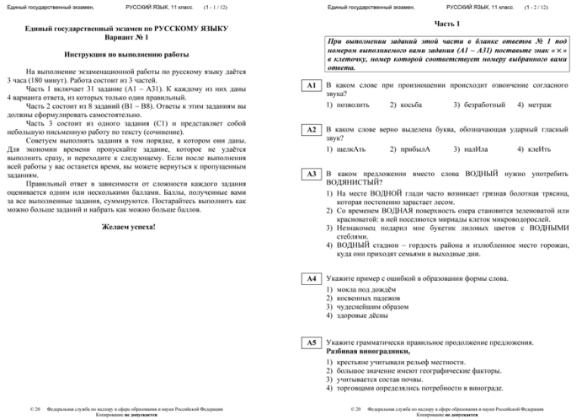 Черно-белые односторонние бланки:
бланк регистрации
бланк ответов №1
бланк ответов №2 лист 1
бланк ответов №2 лист 2
КИМ
Контрольный лист
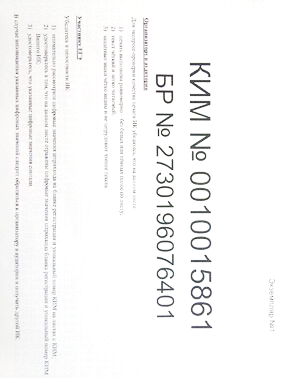 Если организатор случайно рассыпал бланки, собрать комплект невозможно – брак, дополнительная печать
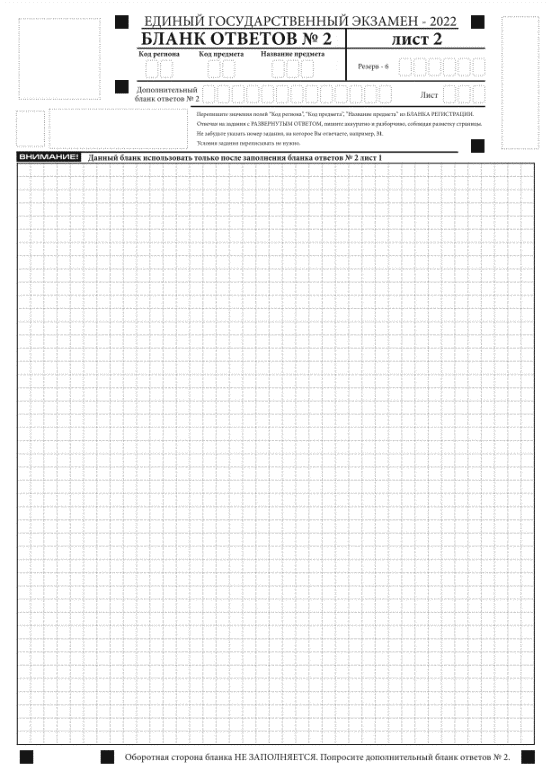 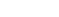 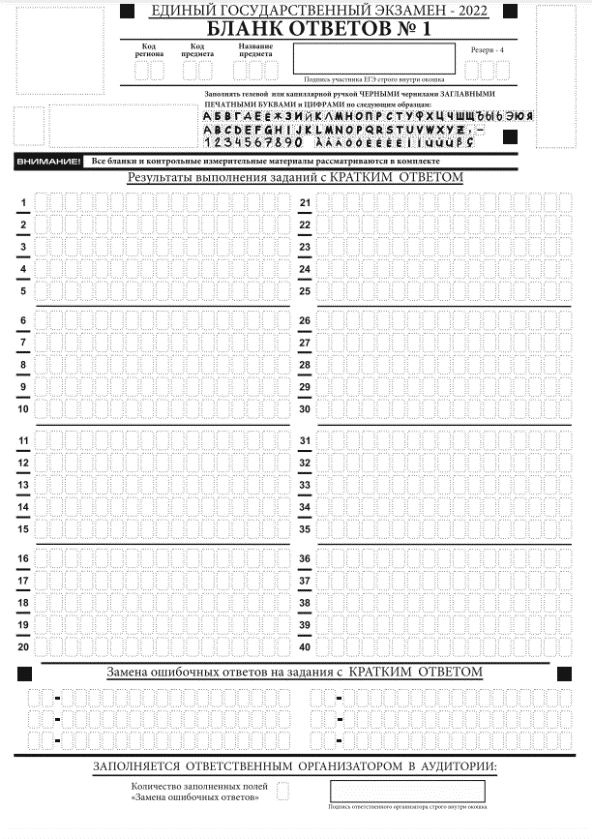 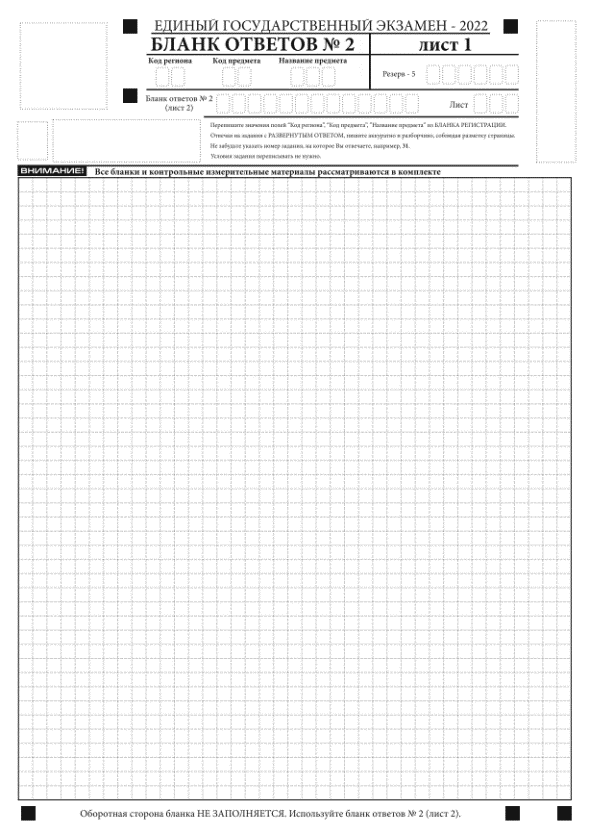 Наносится при печати в аудитории ППЭ
Наносится при шифровании   в ФЦТ
Заполняется в первую очередь лист 1
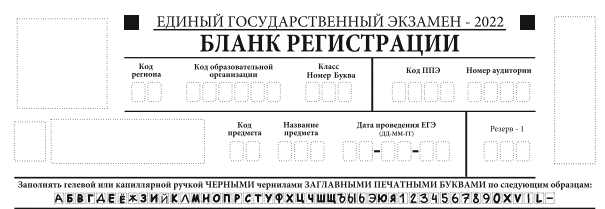 Изменилось написание цифры 1
Бланки ГИА-11 заполняются гелевой или капиллярной ручкой черного цвета.   
Участник экзамена должен изображать каждую цифру и букву во всех заполняемых полях (БР и Б№1), тщательно копируя образец ее написания из строки с образцами написания символов. Каждое поле в бланках заполняется, начиная с первой позиции.
На КЕГЭ и устной части экзамена по иностранным языкам используются специальные БР.
Бланк регистрации
Если участник экзамена не знает, как заполнить какое-то поле, он должен оставить это поле пустым (не делать прочерков).
В случае необходимости изменить данные в бланке регистрации (неверно написано ФИО или номер документа) можно зачеркнуть и писать в свободных клетках правее
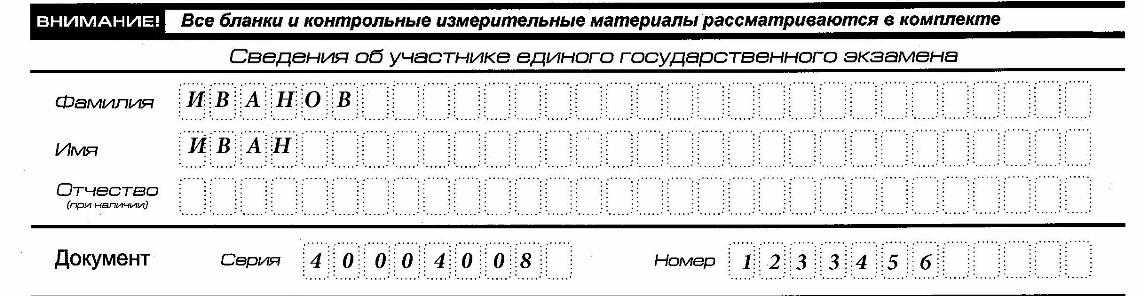 Бланк регистрации
Поля «Служебная отметка», «Резерв 2» не заполняются.

Внизу бланка организатор ставит подпись, только подтверждая метку «Удален» или «Не закончил»
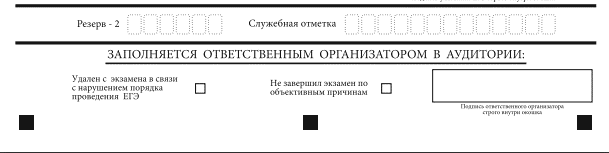 Бланк ответов №1
Поля для ответов на некоторые задания в бланке ответов №1 по литературе уже будут заполнены фразой «Задания выполняются на бланке ответов №2»
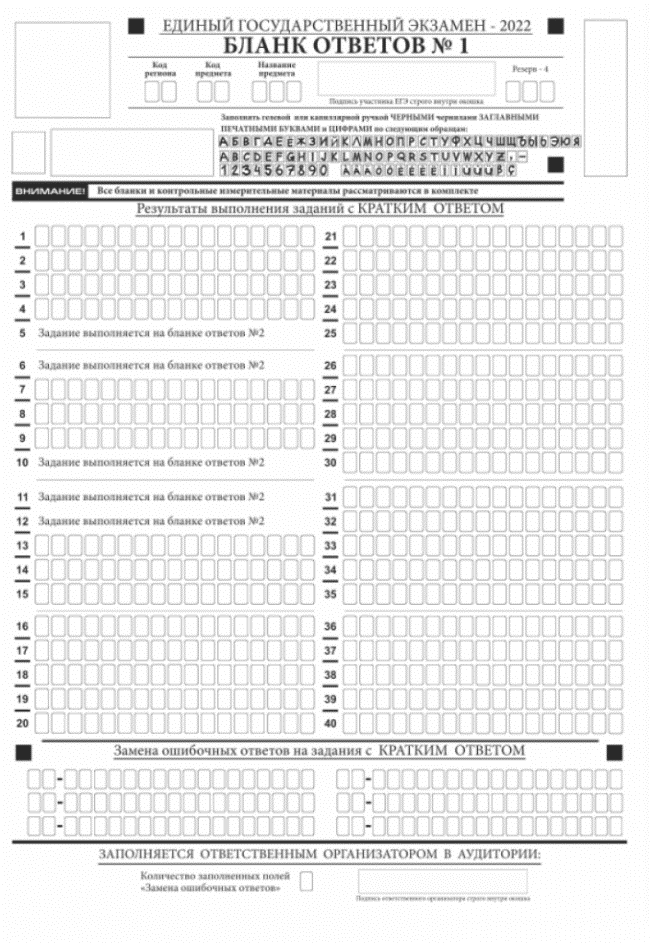 Бланк ответов №1
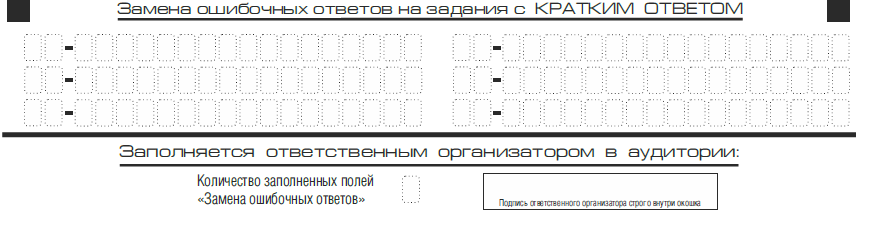 12
1
23
31
3
13
3
ПОДПИСЬ
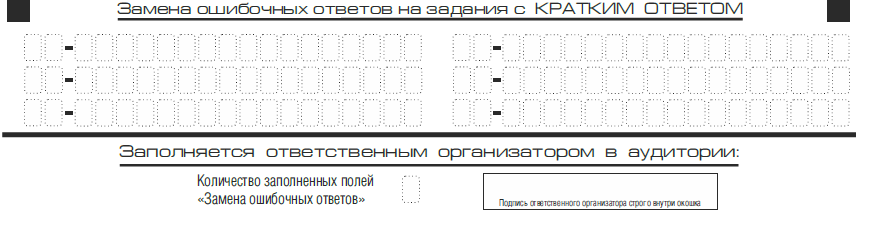 Х
ПОДПИСЬ
26
Бланк ответов №1
В случае если в области замены ошибочных ответов будет заполнено поле для номера задания, а новый ответ не внесен, то для оценивания будет использоваться пустой ответ (т.е. задание будет засчитано невыполненным)
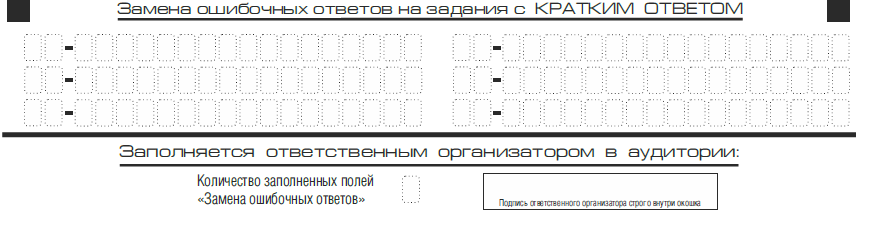 3
Организатор вписывает количество исправлений или Х, если их нет
Подпись организатора
Бланк ответов №1
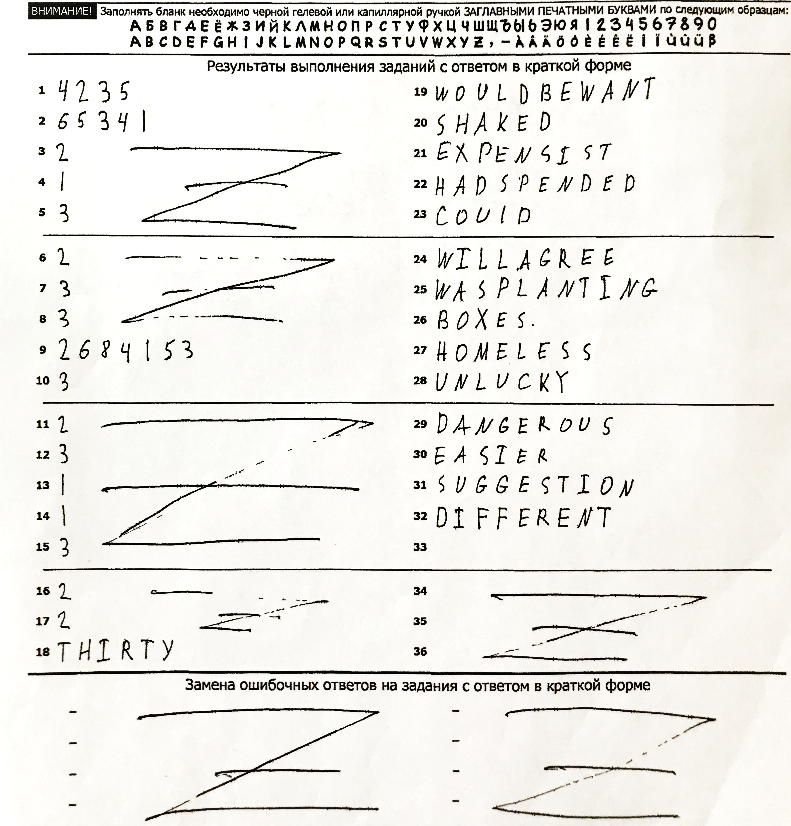 ОШИБКА
Z  НЕ СТАВИМ!
Выдача дополнительного бланка
Организатор должен удостовериться, что Бланк ответов №2 лист 1 и лист 2 заполнены, тогда участнику ВЫДАЕТСЯ ДБО, номер ДБО переносится на лист 2 бланка ответов №2:
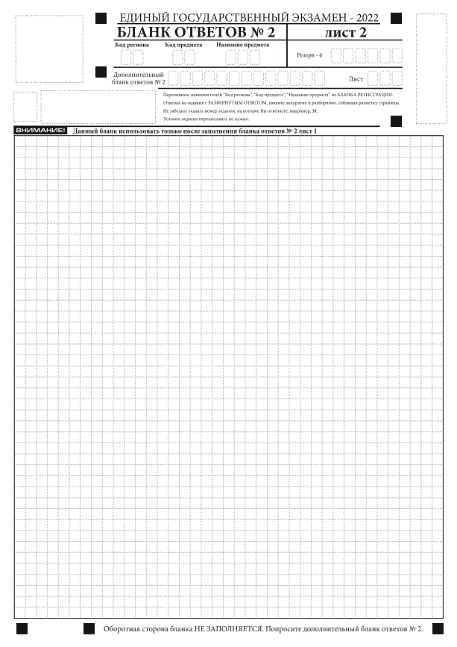 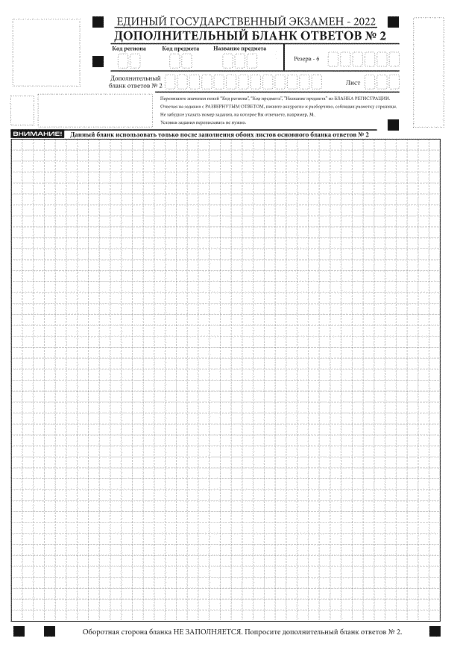 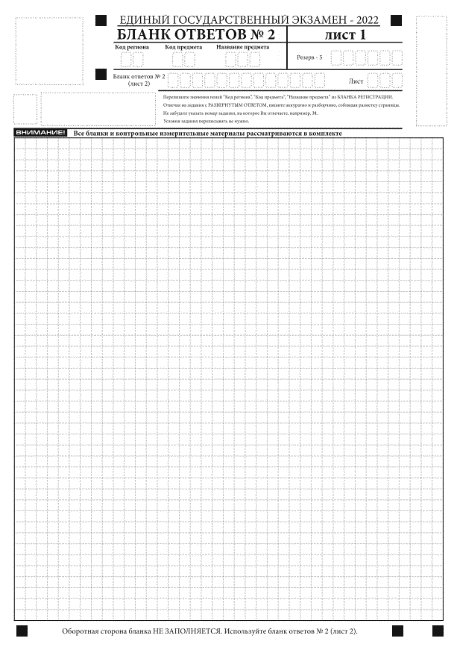 3
Вписываем номер ДБО на лист 2 бланка №2, указываем № листа на ДБО. Нумерация листов ДБО начинается с №3.
Номер листа 2 впечатан автоматически и связывает две страницы бланка №2 между собой
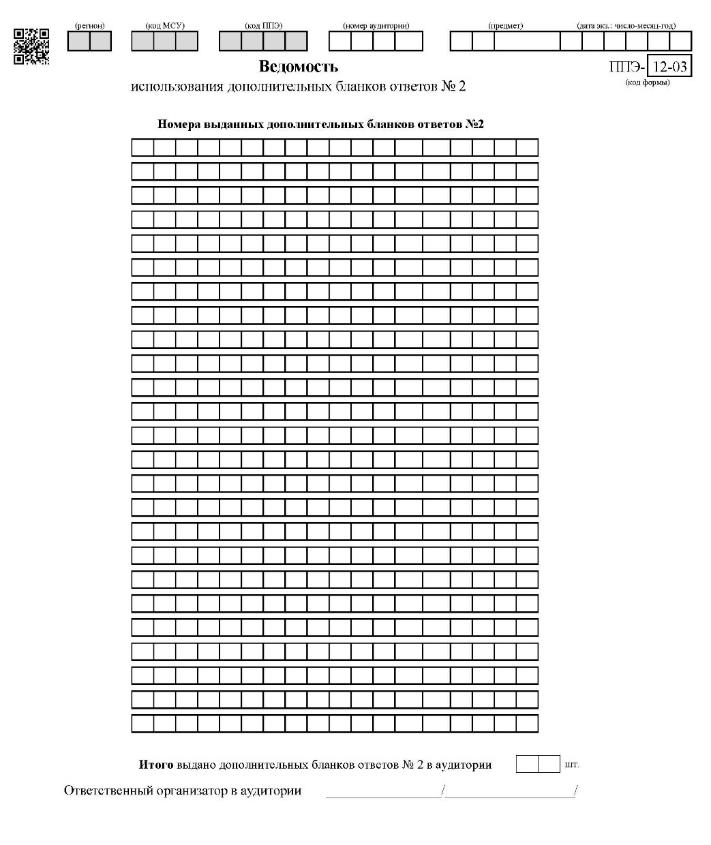 Ведомость использования дополнительных бланков ответовФиксируются только номера выданных бланков, без привязки к конкретному участнику
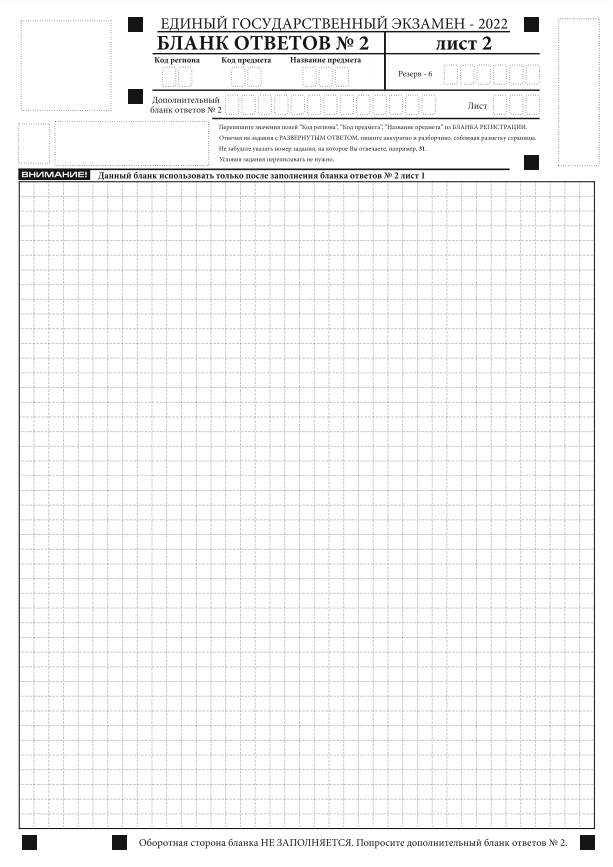 Если ДБО участнику не нужен/не выдаётся, то это поле остается пустым
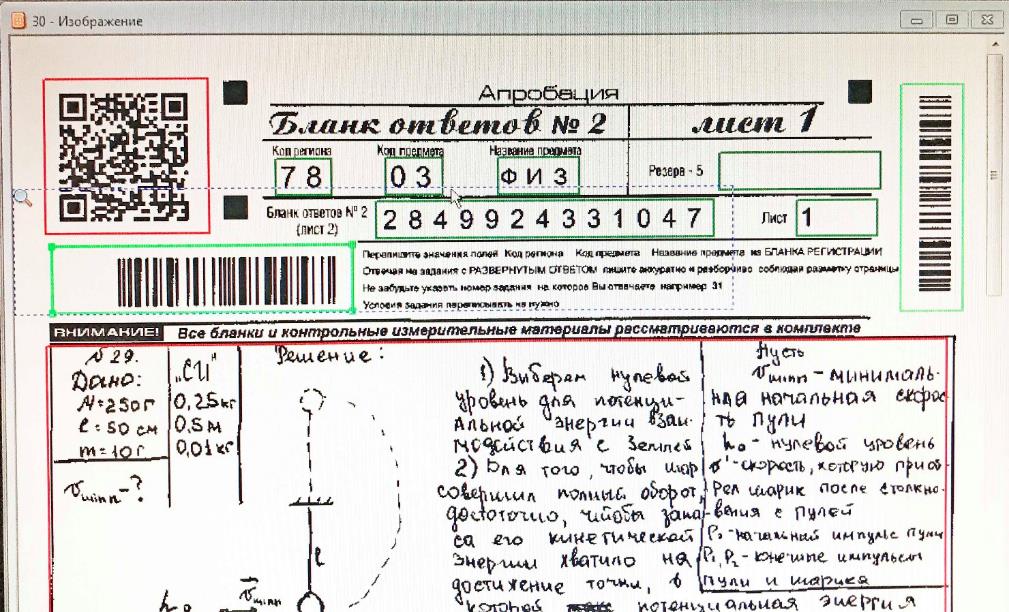 ОШИБКА
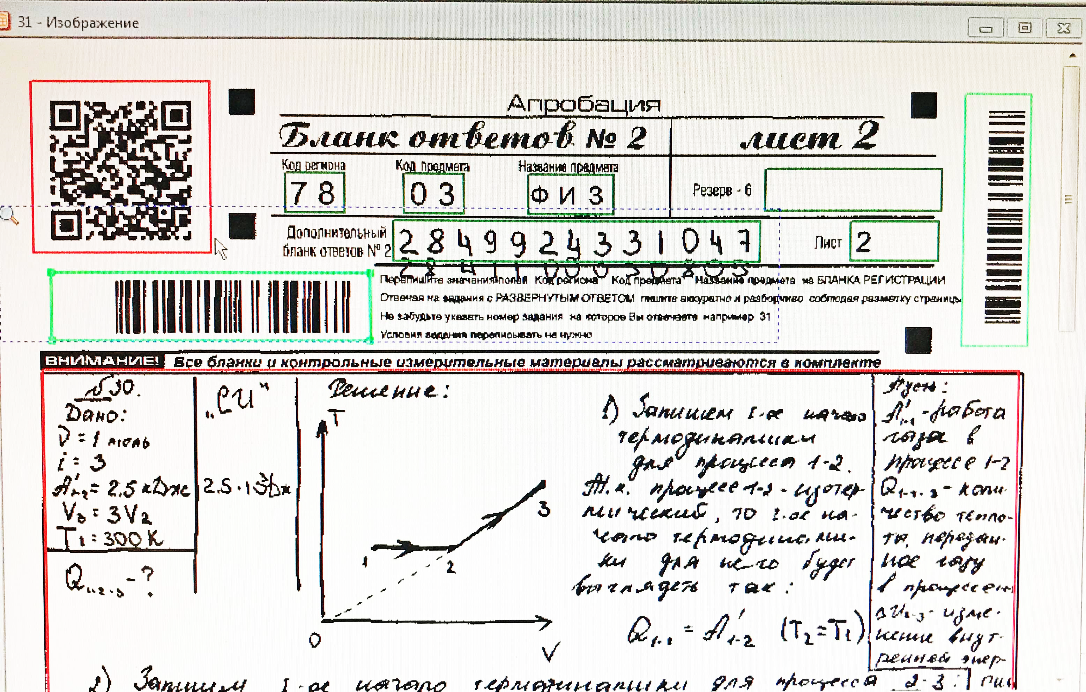 Нельзя вносить исправления ВНЕ поля – их не будет видно 

Исправляем жирно поверх
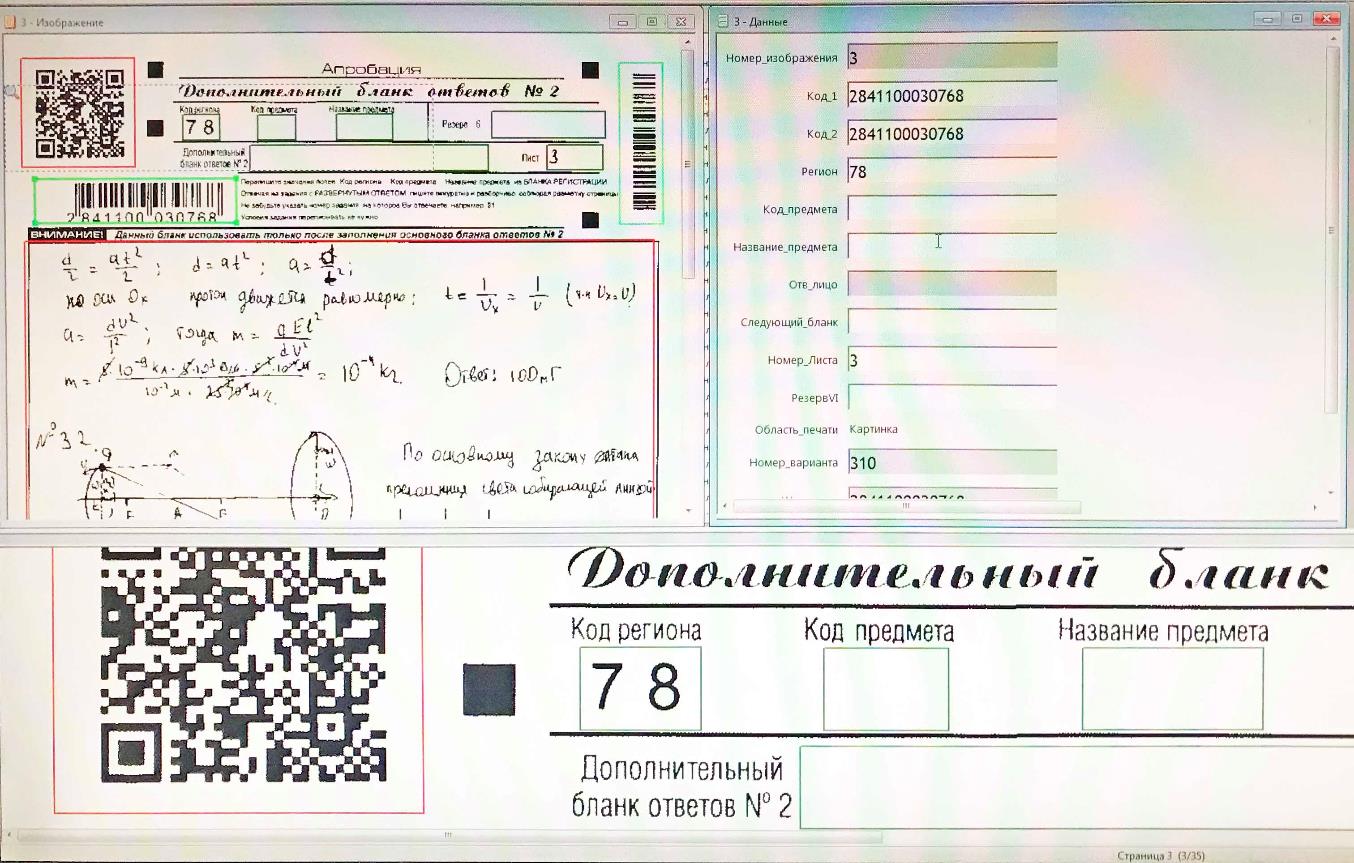 Эти поля необходимо заполнить в аудитории!!!!
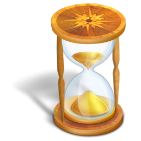 При выходе участника из аудитории организаторы должны проверить комплектность оставленных на рабочем столе участником ЕГЭ ЭМ и черновиков, заполнить форму ППЭ-12-04МАШ
Машиночитаемая форма
12-04-МАШ
Обязательно заполнить номер страницы!


НЕЛЬЗЯ 
ставить прочерк Z на незаполненных строках формы
Каждый выход участника фиксируется в ведомости ППЭ-12-04МАШ  
(каждый выход – новая строка при заполнении формы ППЭ-12-04)
ФОРМА ЗАПОЛНЯЕТСЯ ЧЕРНОЙ ГЕЛЕВОЙ РУЧКОЙ.
Удаление участника с экзамена
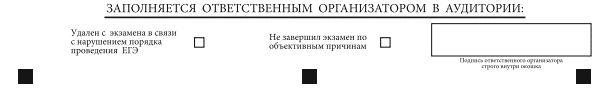 35
Досрочное завершение экзаменапо уважительной причине
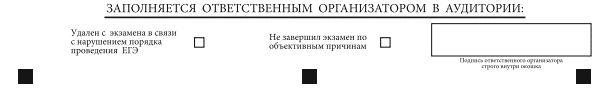 36
В ВДП упаковывается один вид ЭМ. На бланке делается соответствующая надпись
СВОДНАЯ ВЕДОМОСТЬ. ФОРМА ЗАПОЛНЯЕТСЯ ЧЕРНОЙ ГЕЛЕВОЙ РУЧКОЙ
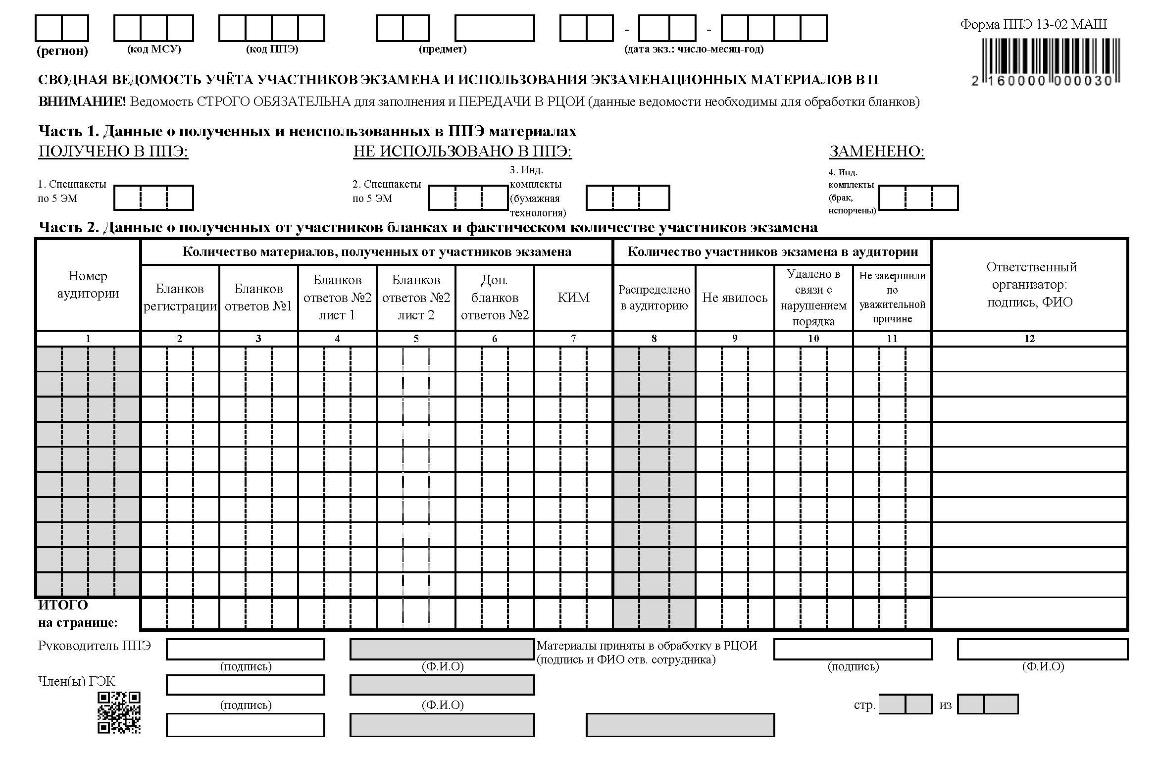 ППЭ-11
ППЭ-05-02
ППЭ-12-03
38
СВОДНАЯ ВЕДОМОСТЬ. ФОРМА ЗАПОЛНЯЕТСЯ ЧЕРНОЙ ГЕЛЕВОЙ РУЧКОЙ
СВОДНАЯ ВЕДОМОСТЬ. ФОРМА ЗАПОЛНЯЕТСЯ ЧЕРНОЙ ГЕЛЕВОЙ РУЧКОЙ
ОН вписывает ФИО 
и № удостоверения
41
После Сканирования ЭМ в аудитории
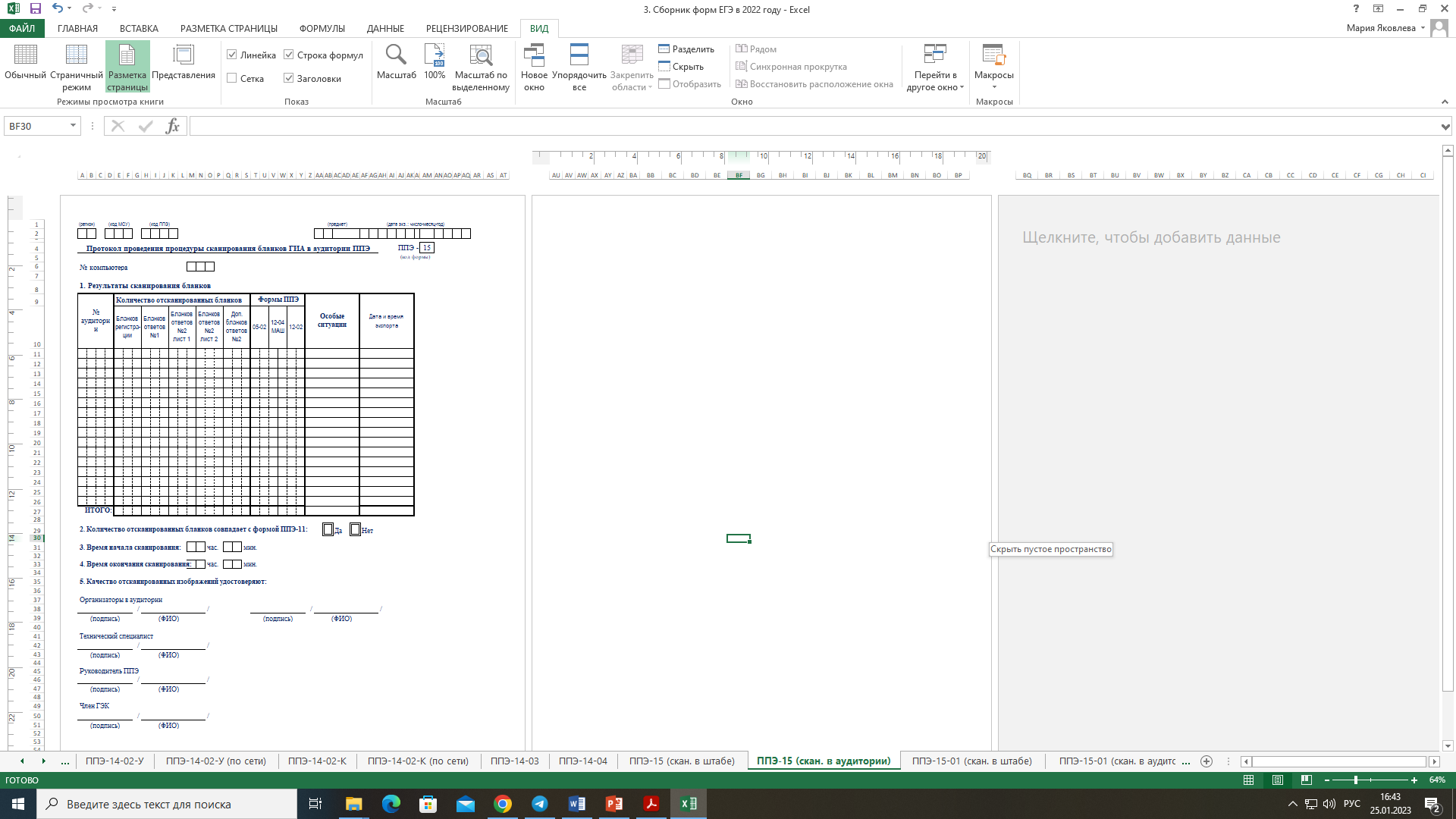 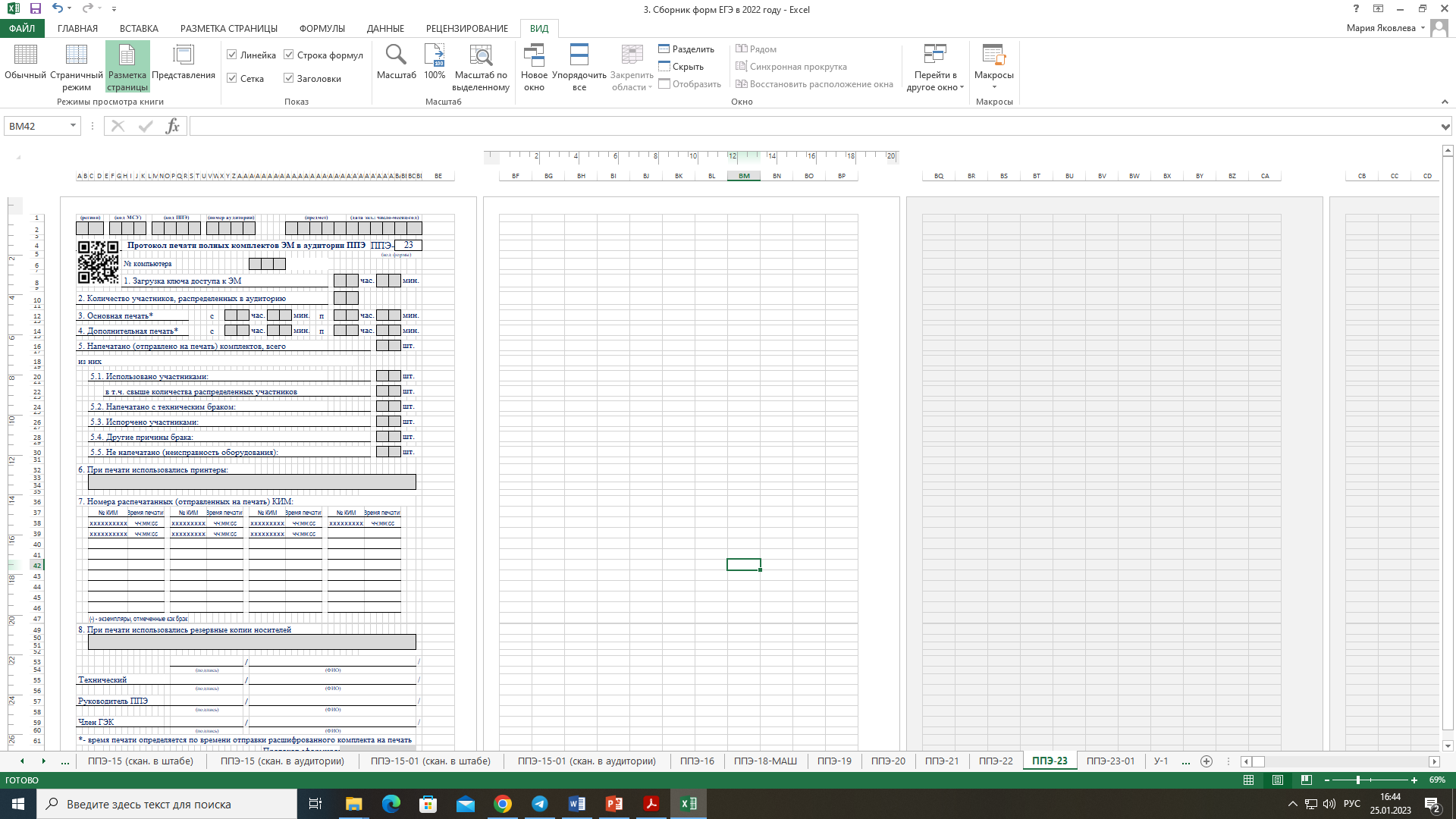 Технический специалист, организаторы в аудитории, руководитель ППЭ и член ГЭК подписывают протокол печати ЭМ в аудитории (форма ППЭ-23) и протокол проведения процедуры сканирования бланков ГИА в аудитории ППЭ (форма ППЭ-15).
42
ЕСЛИ ПЕЧАТЬ И СканированиЕ в аудитории не проводились
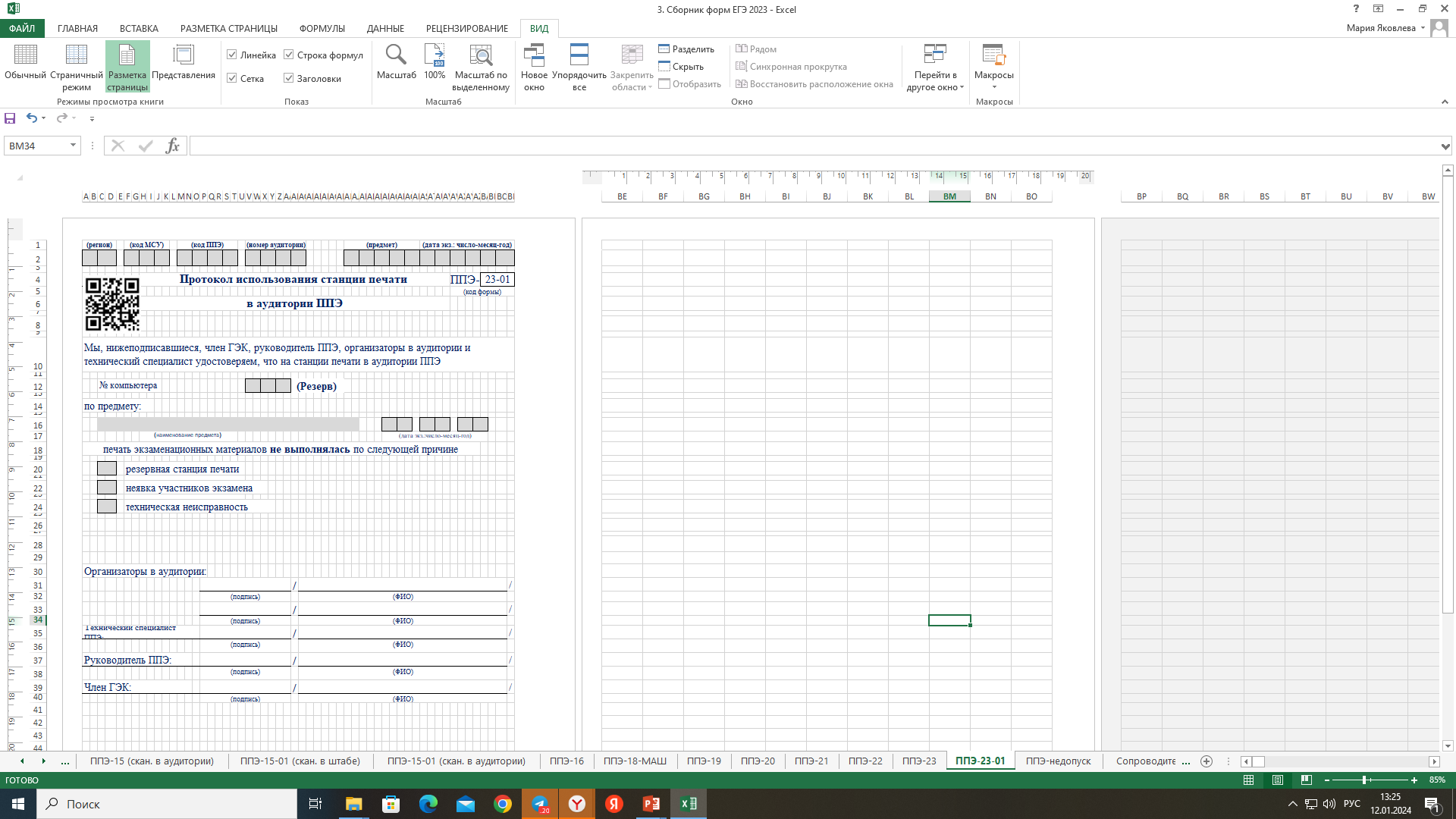 Технический специалист, организаторы в аудитории, руководитель ППЭ и член ГЭК подписывают протокол использования станции печати в аудитории (форма ППЭ-23-01) и протокол использования станции сканирования в аудитории ППЭ (форма ППЭ-15-01).
После Сканированиябланков в штабе
ЕСЛИ  СканированиЕ в штабе не проводилось
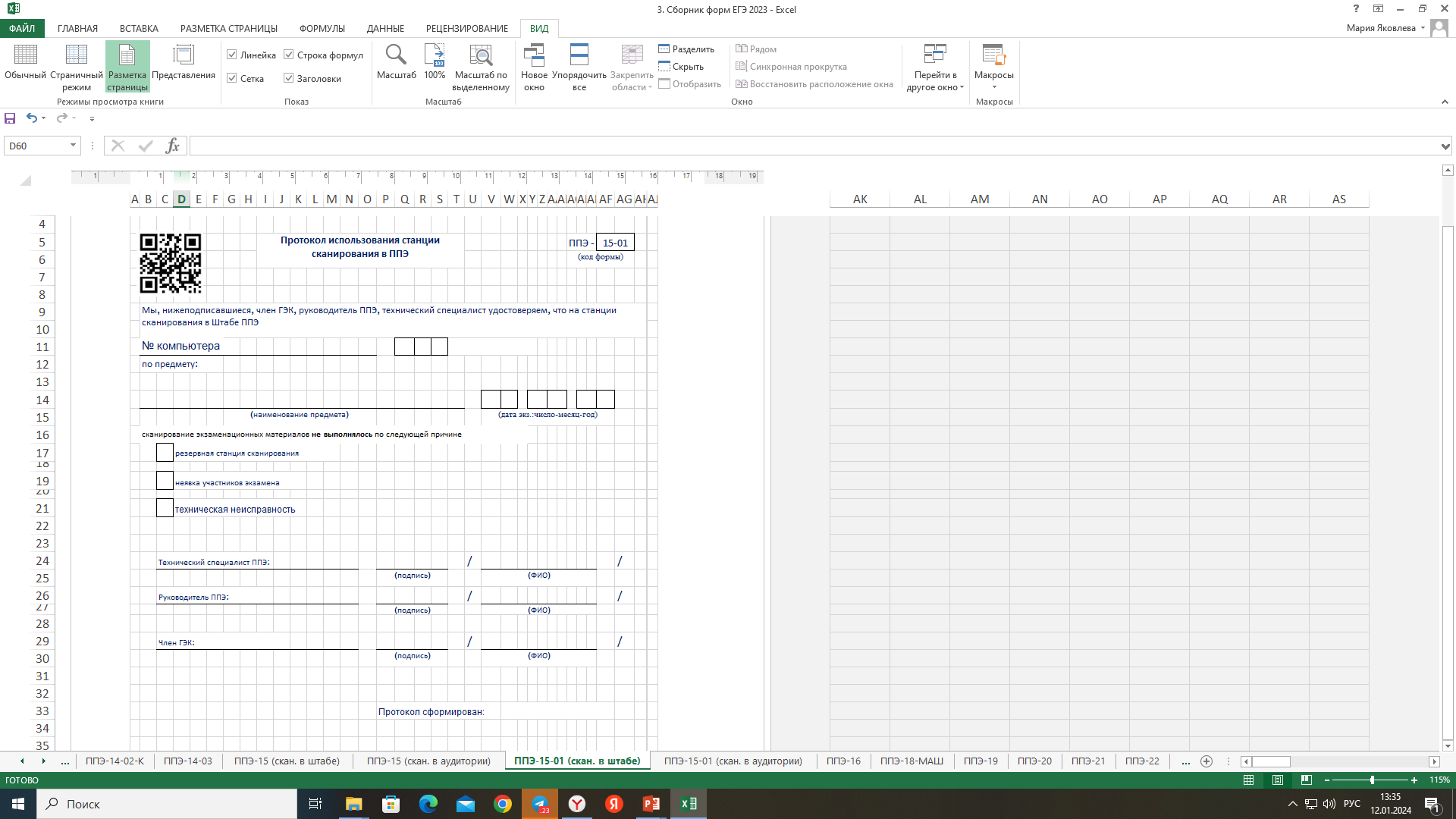